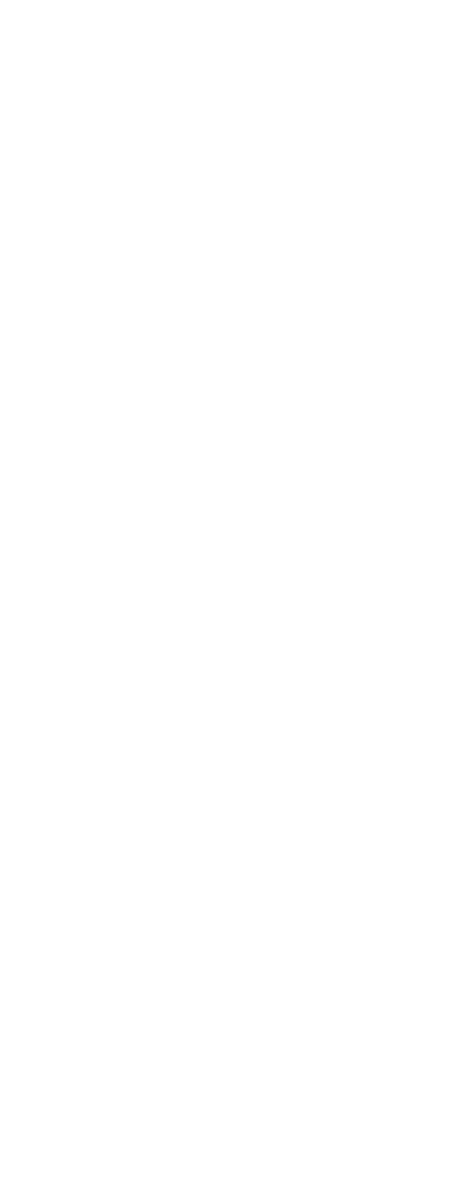 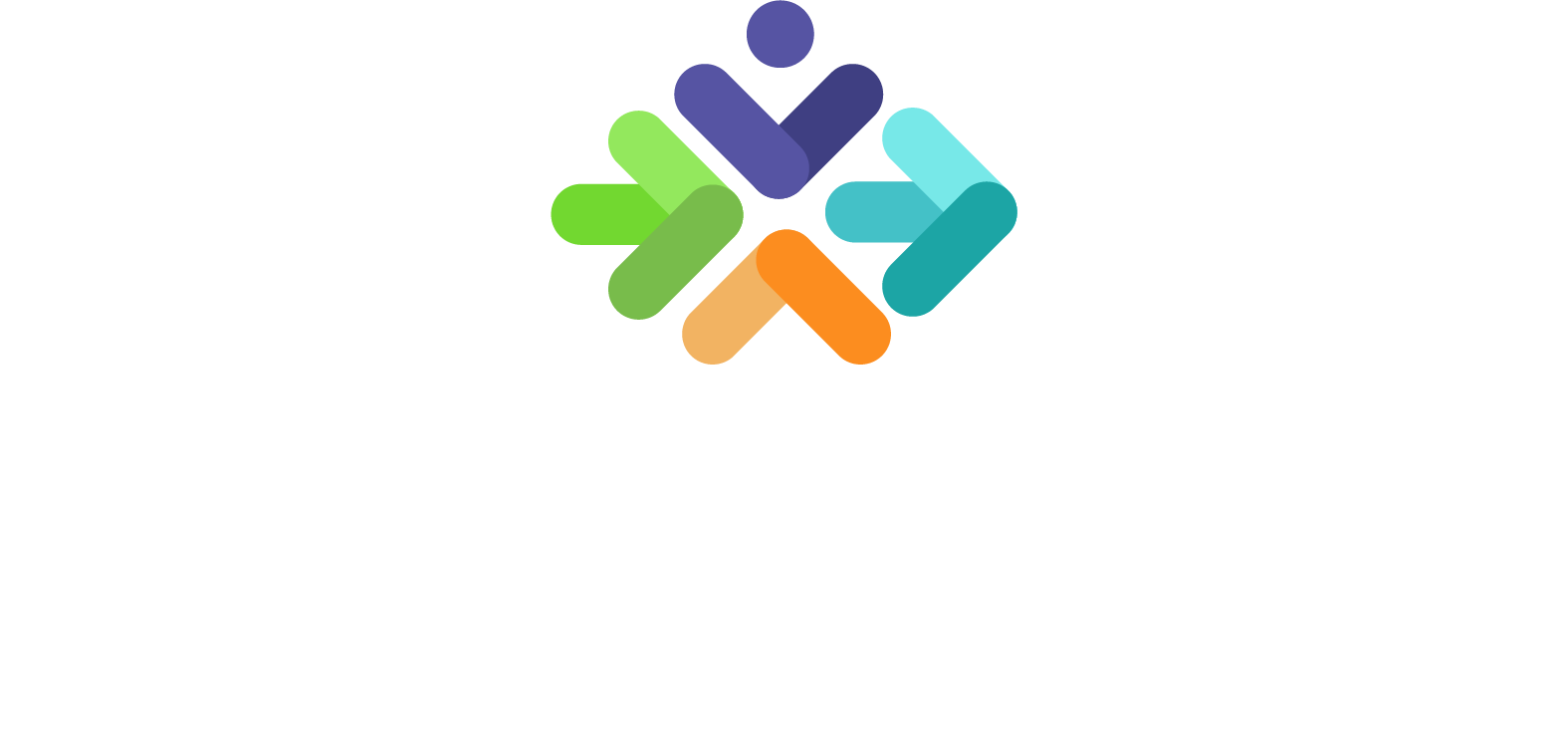 Rīko "Latvijas Autisma apvienība"
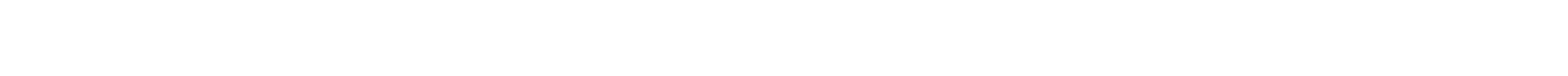 SPECIALIZĒTĀ ATBALSTA GRUPA
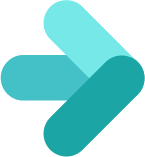 “Sensorās grūtības: Paaugstināts redzes jutīgums"
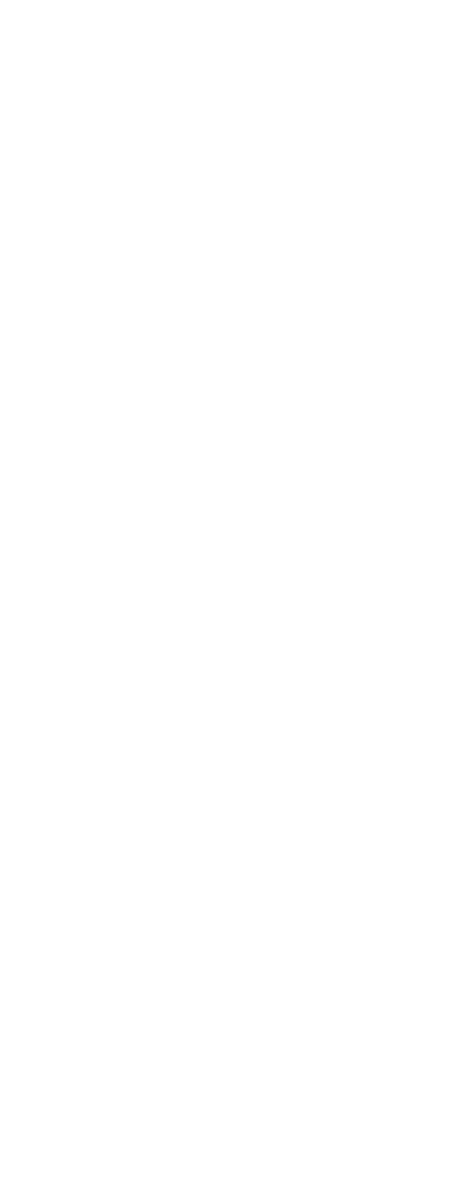 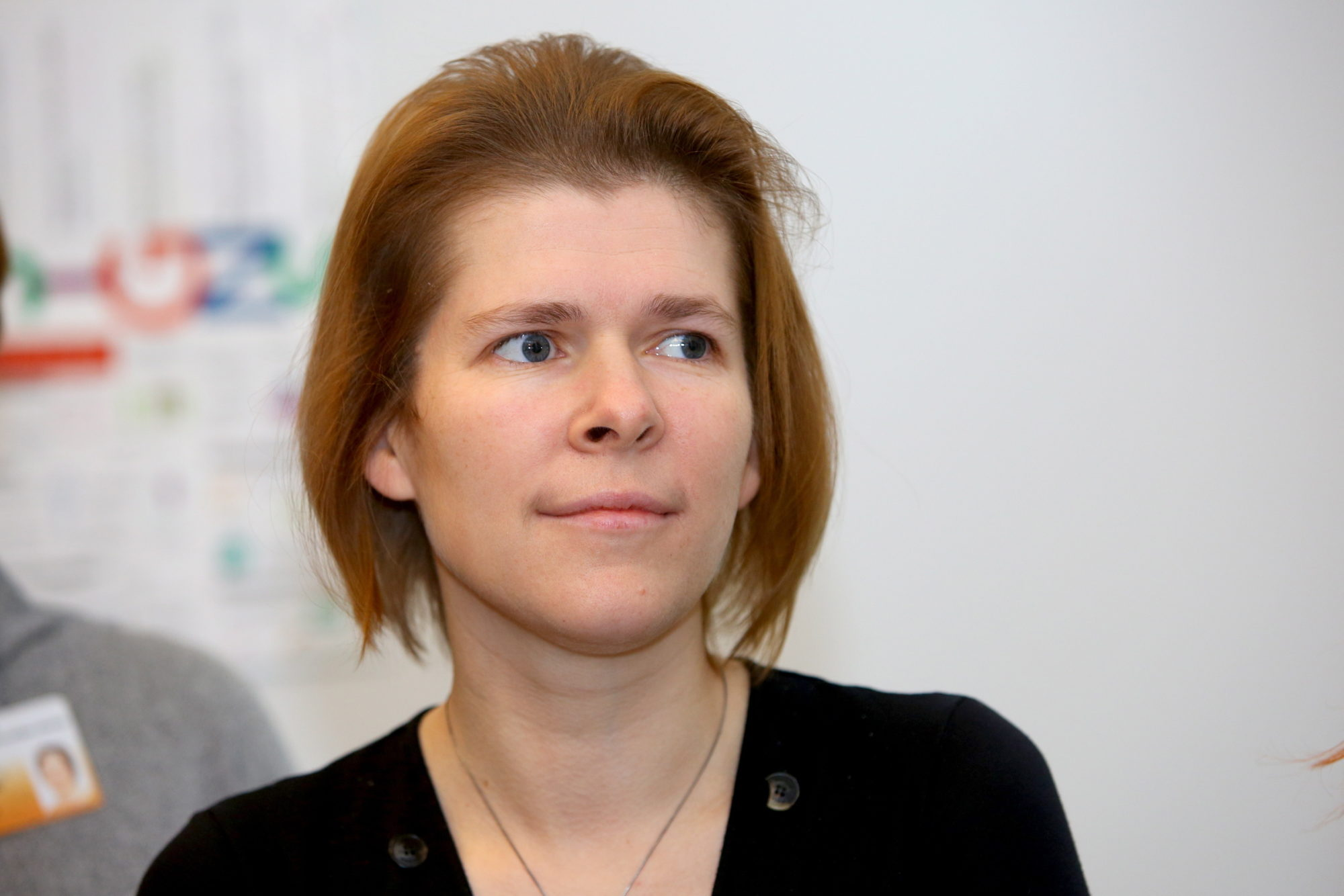 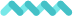 Vadīs: pedagoģe, biedrības Latvijas Autisma apvienība vaditāja Līga Bērziņa
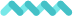 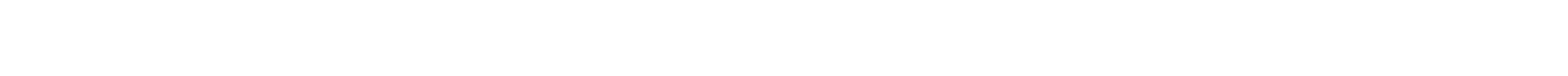 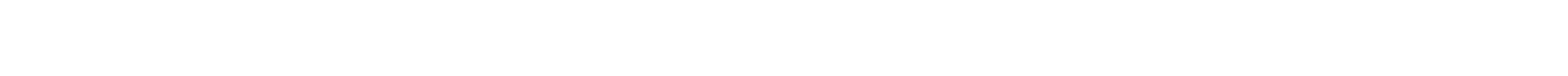 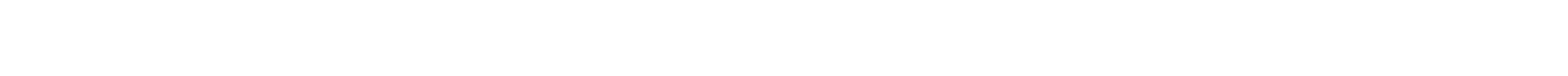 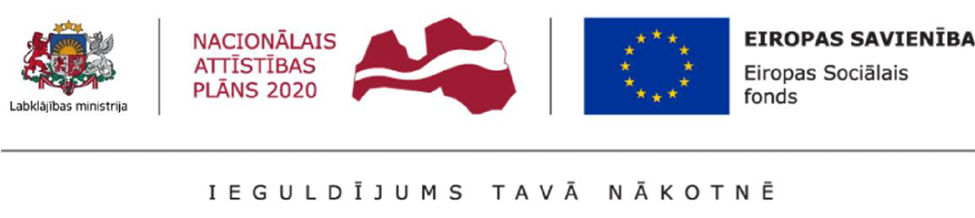 Pasākumu finansē no ESF un Latvijas valsts budžeta līdzekļiem projekta  Nr. 9.2.2.2./16/I/001 „Sociālo pakalpojumu atbalsta sistēmas pilnveide” ietvaros.
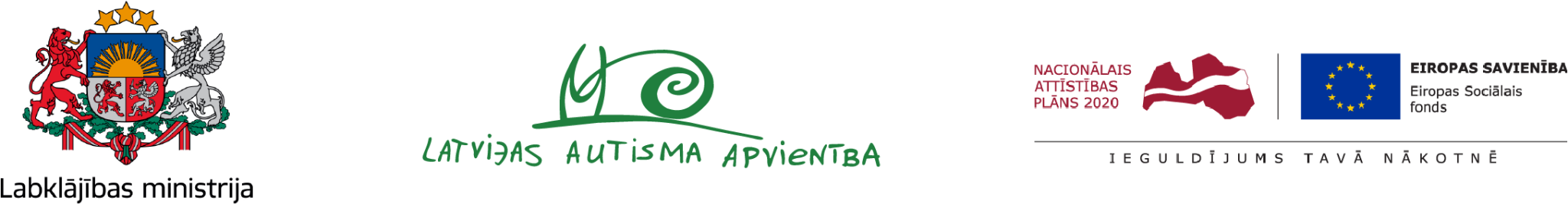 Kurš ir pareizais?
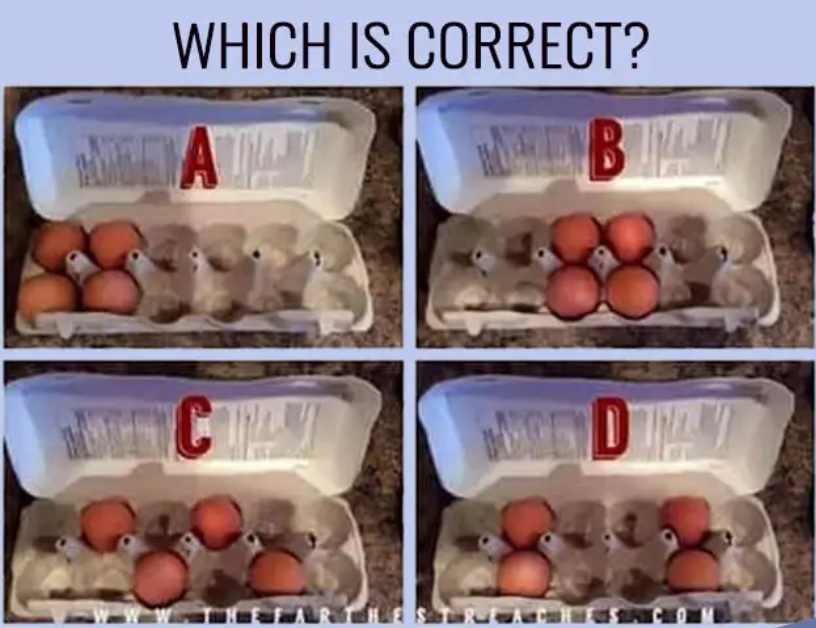 https://themindsjournal.com/what-level-is-your-ocd-mind-game/
2
Redze
Oža
APKĀRTĒJĀ
PASAULE
Garša
Dzirde
Tauste
Kustība, motorika
3
Redze – tā nav tikai spēja saskatīt priekšmetus, tā ir arī spēja atšķirt būtiskāko un izfiltrēt liekos vizuālos stimulus
4
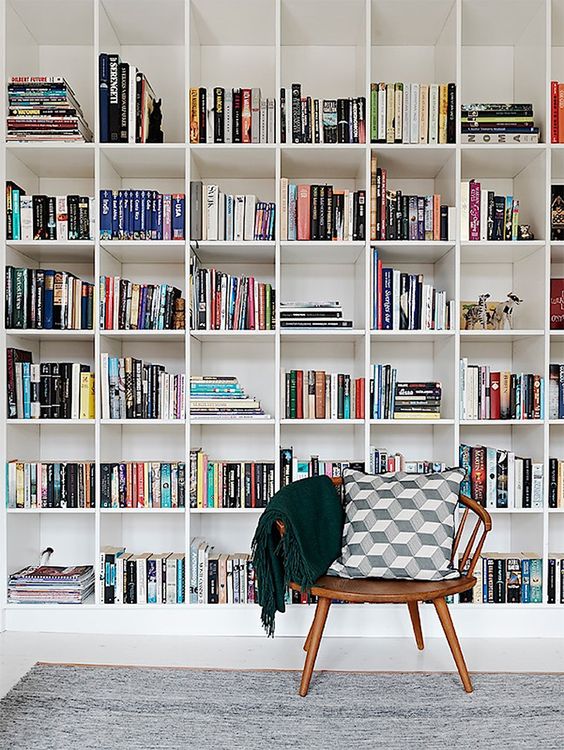 Mūsu vizuālās vajadzības
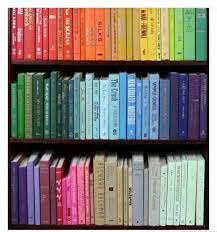 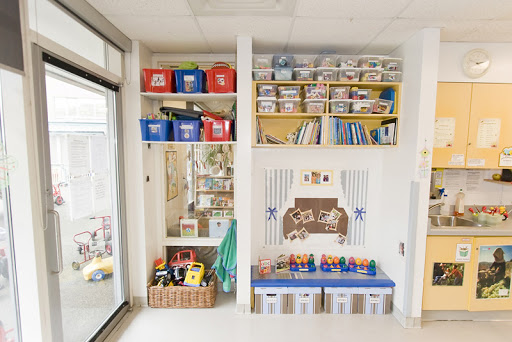 5
Vizuālās vajadzības
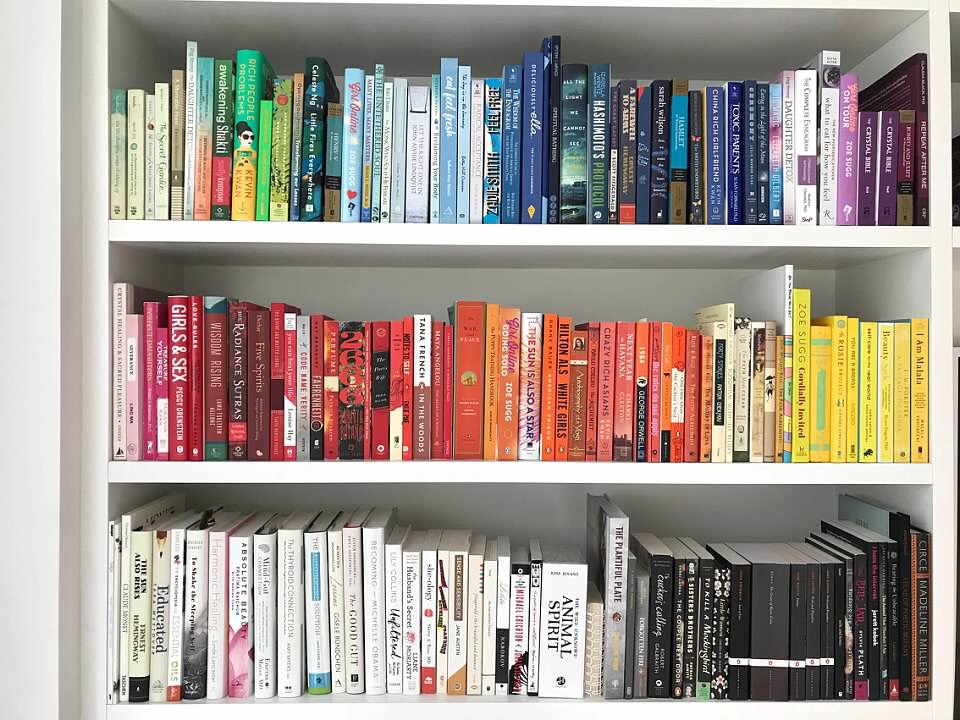 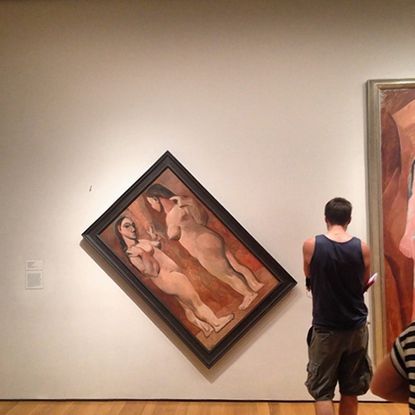 6
Cilvēkiem ar paaugstinātu vizuālo uztveri dažādi vizuālie kairinājumi var viegli novērst uzmanību
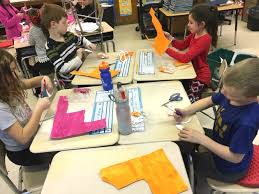 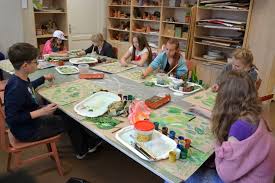 7
Viņi var būt perfekcionisti, saplēst darbus, kas nav sanākuši, atteikties uzsākt darbiņus, jo  «tik un tā būs neglīti»
8
Nogurst un ir trauksmains vizuāli stimulējošā vidē, piemēram, pārpildītās vietās vai spilgti apgaismotās vietās.
Ļoti jutīgs pret spilgtu gaismu, piemēram, saules gaismu vai dienasgaismas apgaismojumu.
Spēcīgi reaģē uz pēkšņām vai intensīvām apgaismojuma izmaiņām, piemēram, gaisma tiek ieslēgta vai izslēgta.
Aizsedz acis vai pasargā sevi no spilgtas vai mirgojošas gaismas.
Satrauc raksti vai faktūras, piemēram, svītrains vai rūtains dizains,.
Parāda nepatiku pret noteiktiem vizuāliem rakstiem vai faktūrām, piemēram, atkārtotām svītrām vai izdrukām
Grūtības uzturēt acu kontaktu diskomforta dēļ ar tiešu vizuālo stimulāciju.
Ir viegli novērst uzmanību no vizuāliem stimuliem, piemēram, kustībām vai objektiem perifērajā redzē.
Spēcīgi reaģē uz noteiktām krāsām, izrādot priekšroku vai nepatiku pret noteiktiem toņiem.
Milzīgas grūtības nesakārtotā vidē.
Fiziskas sāpes, skatoties uz attēliem vai konkrētiem priekšmetiem
9
Grūtības koncentrēties uz konkrētiem vizuāliem uzdevumiem vai darbībām, jo ​​ir jūtība pret apkārtējiem vizuālajiem traucējumiem.
Spēcīga reakcija uz vizuāliem stimuliem, kas saistīti ar īpašām bailēm vai fobijām, piemēram, uz kukaiņiem vai noteiktiem dzīvniekiem.
Paaugstināta uzmanība sīkām detaļām savā vizuālajā vidē.
Jutība pret vizuāliem stimuliem, piemēram, straujām kustībām vai ātrām pārejām.
Spēcīga reakcija uz vizuāli intensīviem medijiem, piemēram, videospēlēm vai filmām ar straujām ainu maiņām vai intensīviem vizuāliem efektiem.
Spilgtas, neona vai dienasgaismas krāsas šķiet nomācošas.
Grūtības ar vizuālo izsekošanu, piemēram, sekošana kustīgam objektam vai vārdu izsekošana lapā.
Spēcīga reakcija uz vizuāli haotiskiem attēliem vai ainām, piemēram, pārpildītu veikalu vai vaikalu.
Perifērā redze ir jutīga pret vizuāliem stimuliem, kas liek viņiem viegli novērst uzmanību 
Parāda diskomfortu vai izvairīšanos no vizuāli stimulējošām darbībām, piemēram, mīklām vai haotiskiem  mākslas darbiem.
Jutība pret vizuāliem stimuliem, kas saistīti ar noteiktām tekstūrām, piemēram, noteiktu audumu vai virsmu izskatu.
10
Spēcīga reakcija uz vizuāli intensīvām vai strauji mainīgām reklāmām vai izkārtnēm.
Grūtības nodalīt neatbilstošu vizuālo informāciju, kas izraisa sensoro pārslodzi vai uzmanības novēršanu.
Jutība pret vizuāliem stimuliem, kas saistīti ar īpašām fobijām vai bažām, piemēram, kukaiņiem vai medicīnas iekārtām.
Jutība pret specifiskiem vizuāliem stimuliem, kas saistīti ar maņu jutīgumu, piemēram, noteiktām tekstūrām vai atstarojošām virsmām.
Spēcīgi reaģē uz vizuāli intensīvām vai strauji mainīgām ainām filmās vai televīzijas pārraidēs.
Jutība pret vizuāliem stimuliem, kas saistīti ar konkrētām tekstūrām, piemēram, raupjām vai bedrainām virsmām.
Jutība pret īpašiem vizuāliem stimuliem, kas saistīti ar maņu jutīgumu, piemēram, mirgojošām dienasgaismas spuldzēm vai kustīgiem griestu ventilatoriem.
11
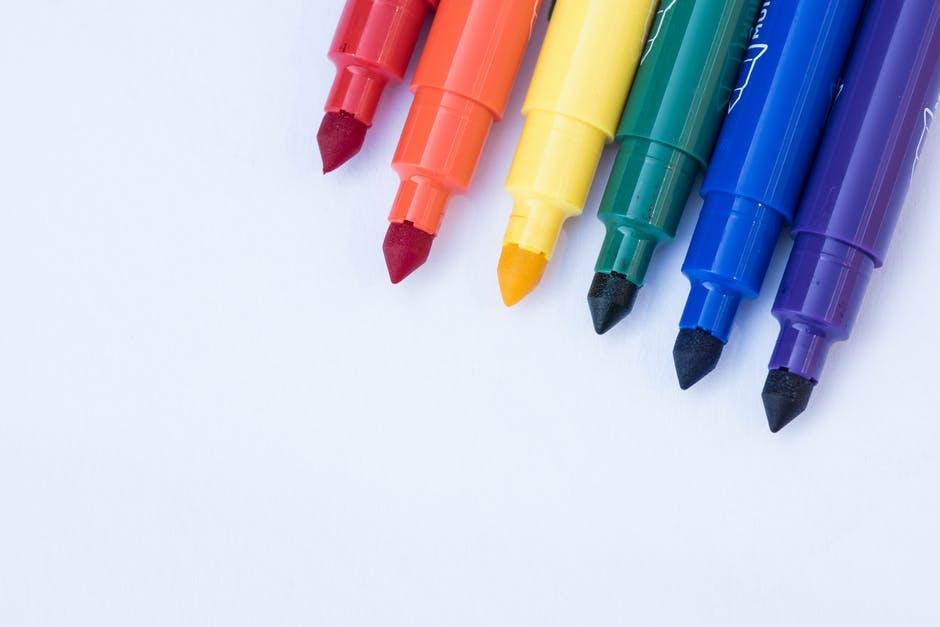 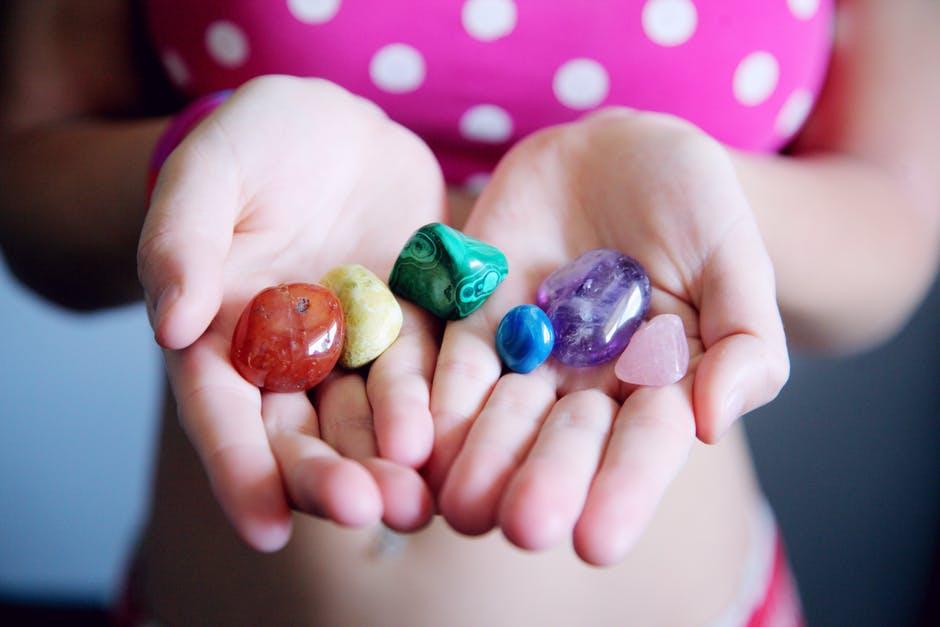 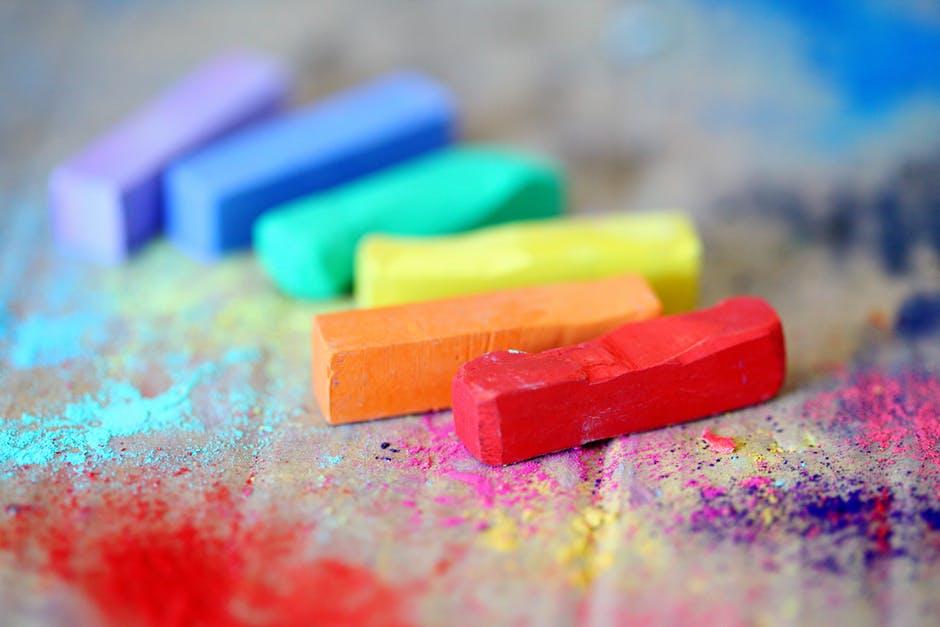 12
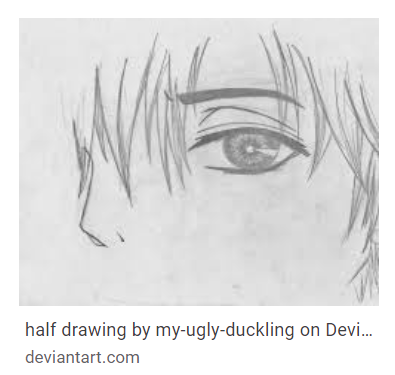 Vieglāk un patīkamāk ir raudzīties uz detaļām, nevis uz kopainu.
13
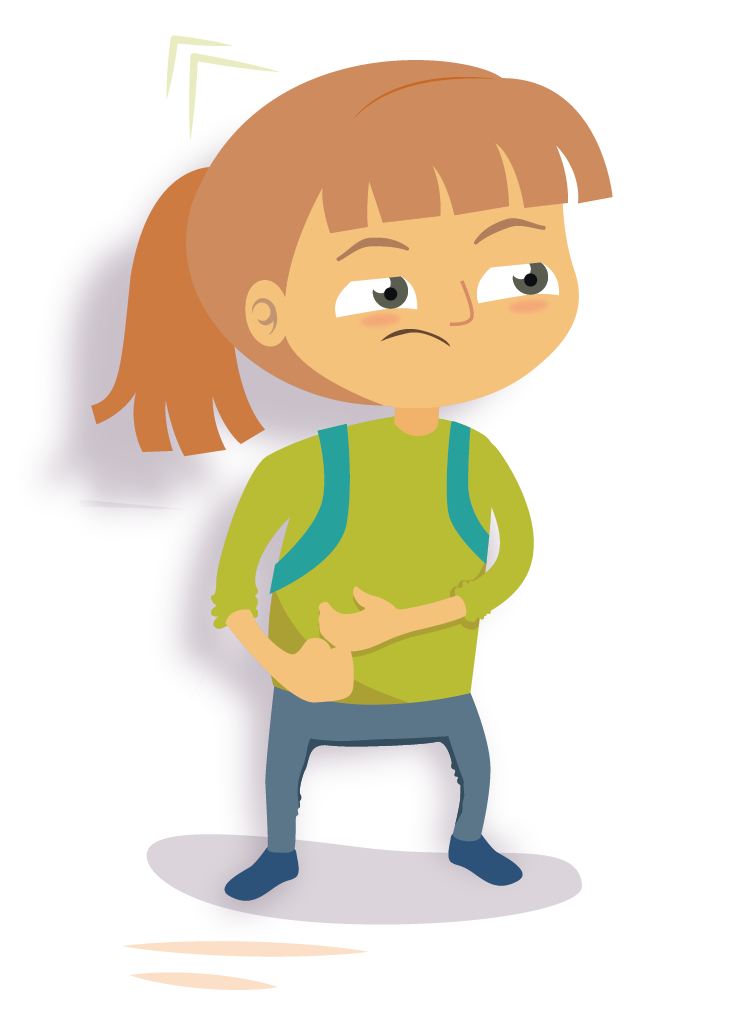 Izkropļota redzes uztvere: spilgta, spoža gaisma var radīt sajūtu, ka priekšmeti lēkā apkārt;
Tēli var būt fragmentēti;
14
Spilgti un kustīgi objekti
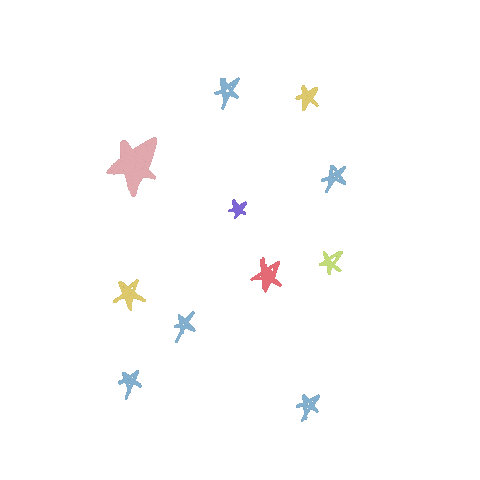 Ir bērni, kuri var būt apsēsti ar spilgtiem un kustīgiem objektiem
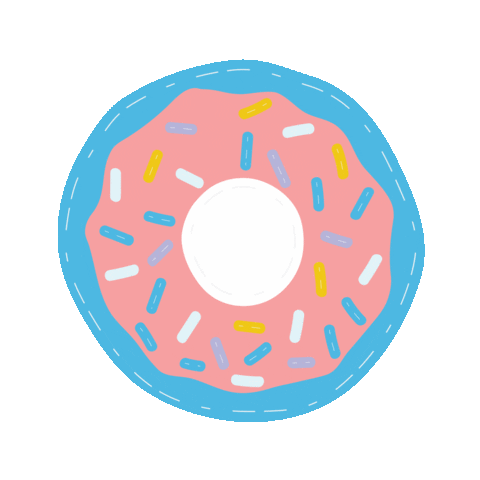 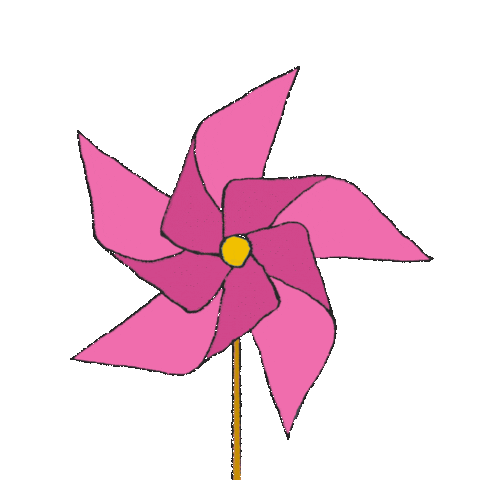 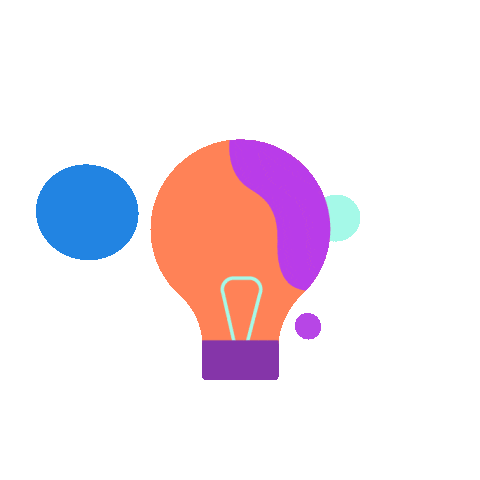 15
Kontrastani teksti
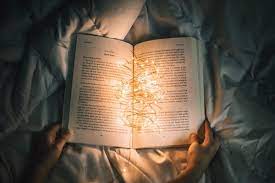 Grāmatu lasīšana var sagādāt galvassāpes
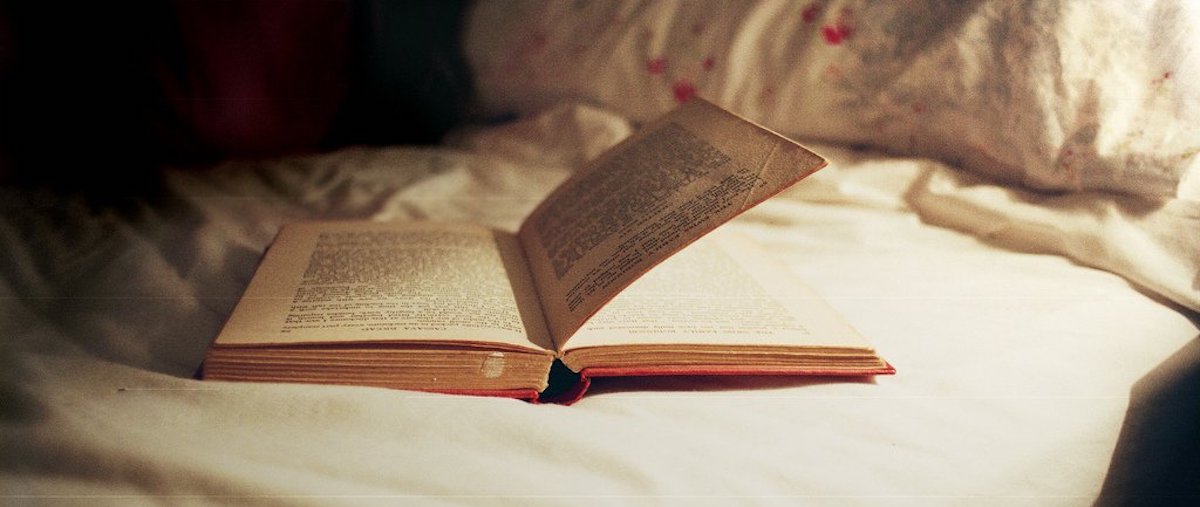 16
Viņi var meklēt veidus, kā norobežot vizuālos stimulus
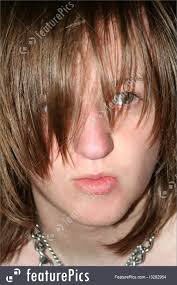 Uzstāt uz saulesbrillēm
Kapucēm
Viņi var bieži berzēt acis
Likt matus priekšā acīm
Uzstāt uz cepurēm
Sēdēšana zem galda, skapīšos
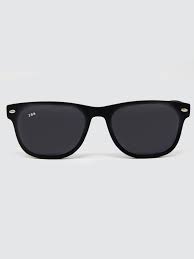 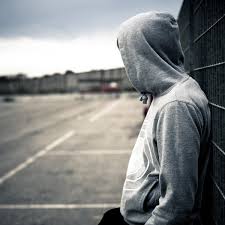 17
Lampas
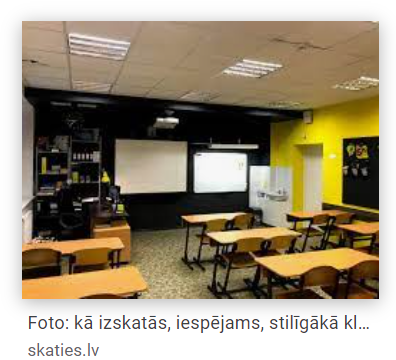 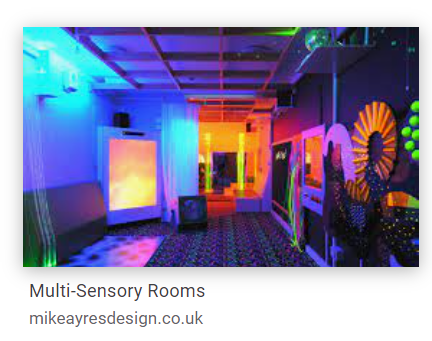 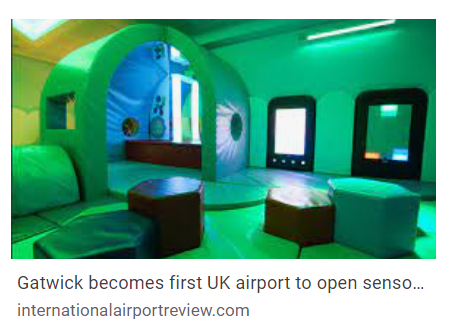 18
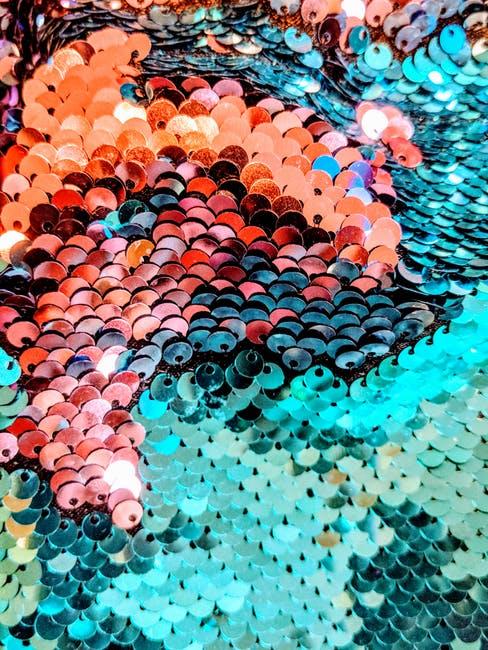 Atspīdumi
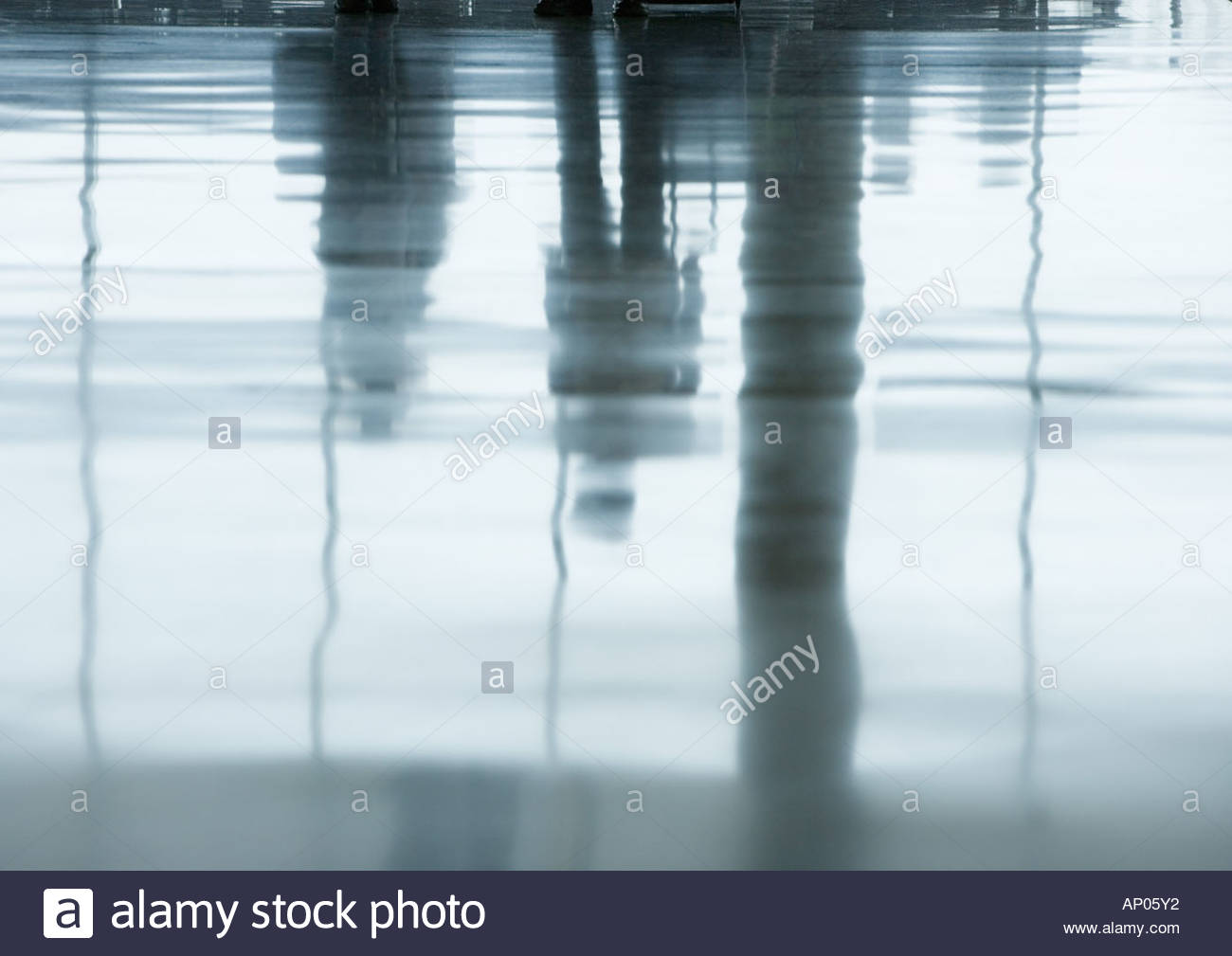 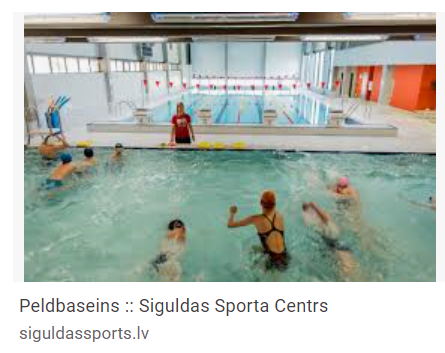 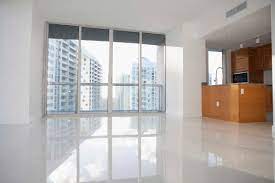 19
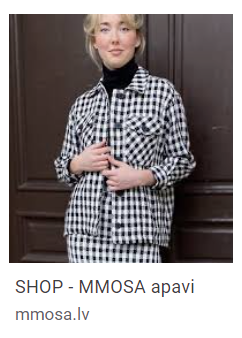 Raibi raksti
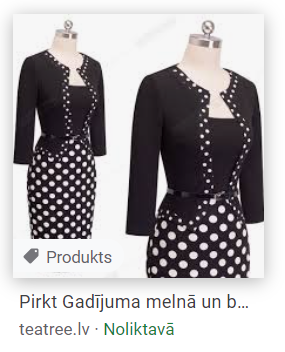 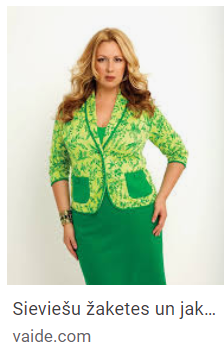 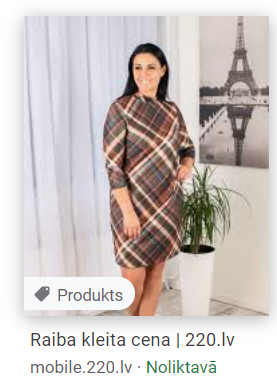 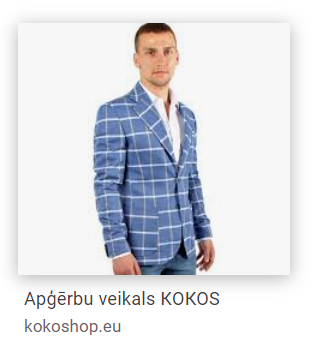 20
Spilgtas krāsas un laukumi
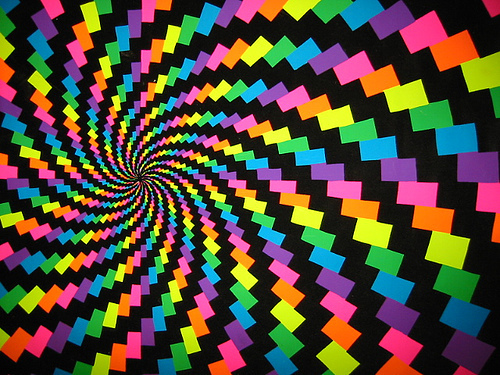 21
Tendence ievērot detaļas
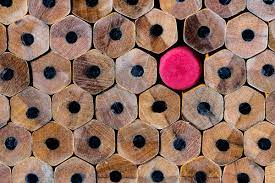 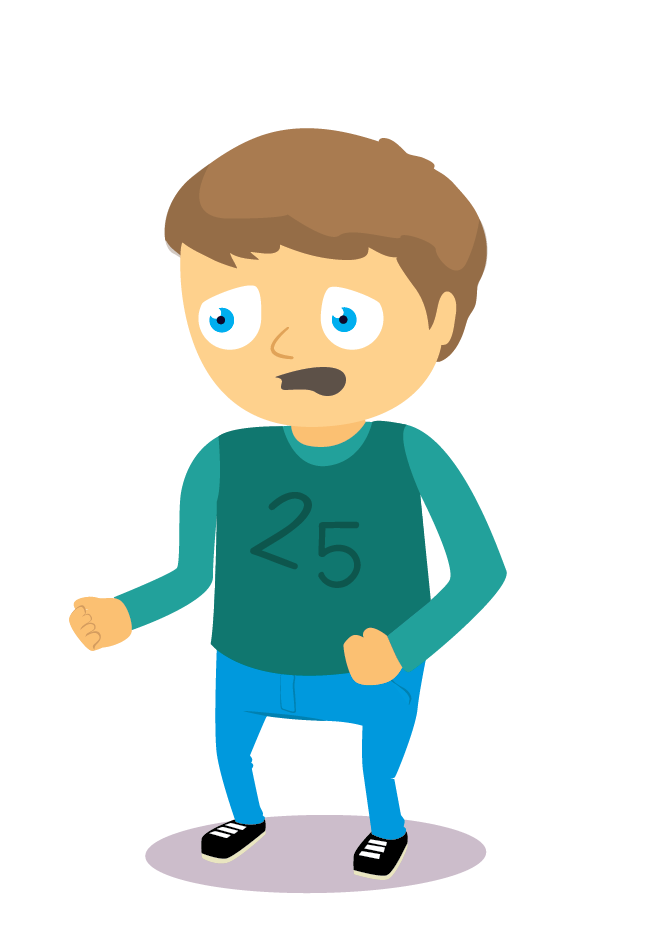 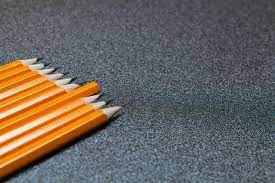 22
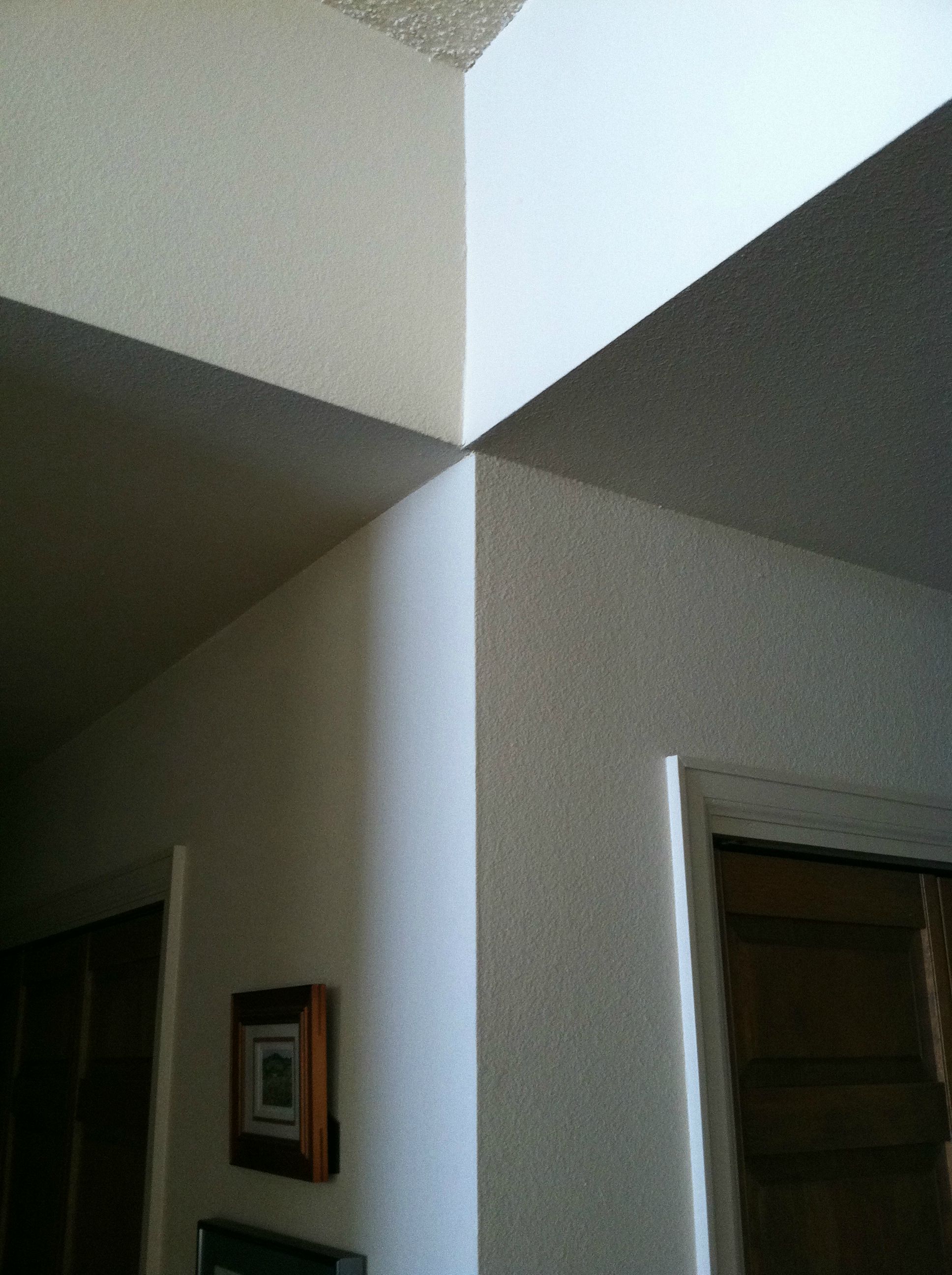 Detaļas
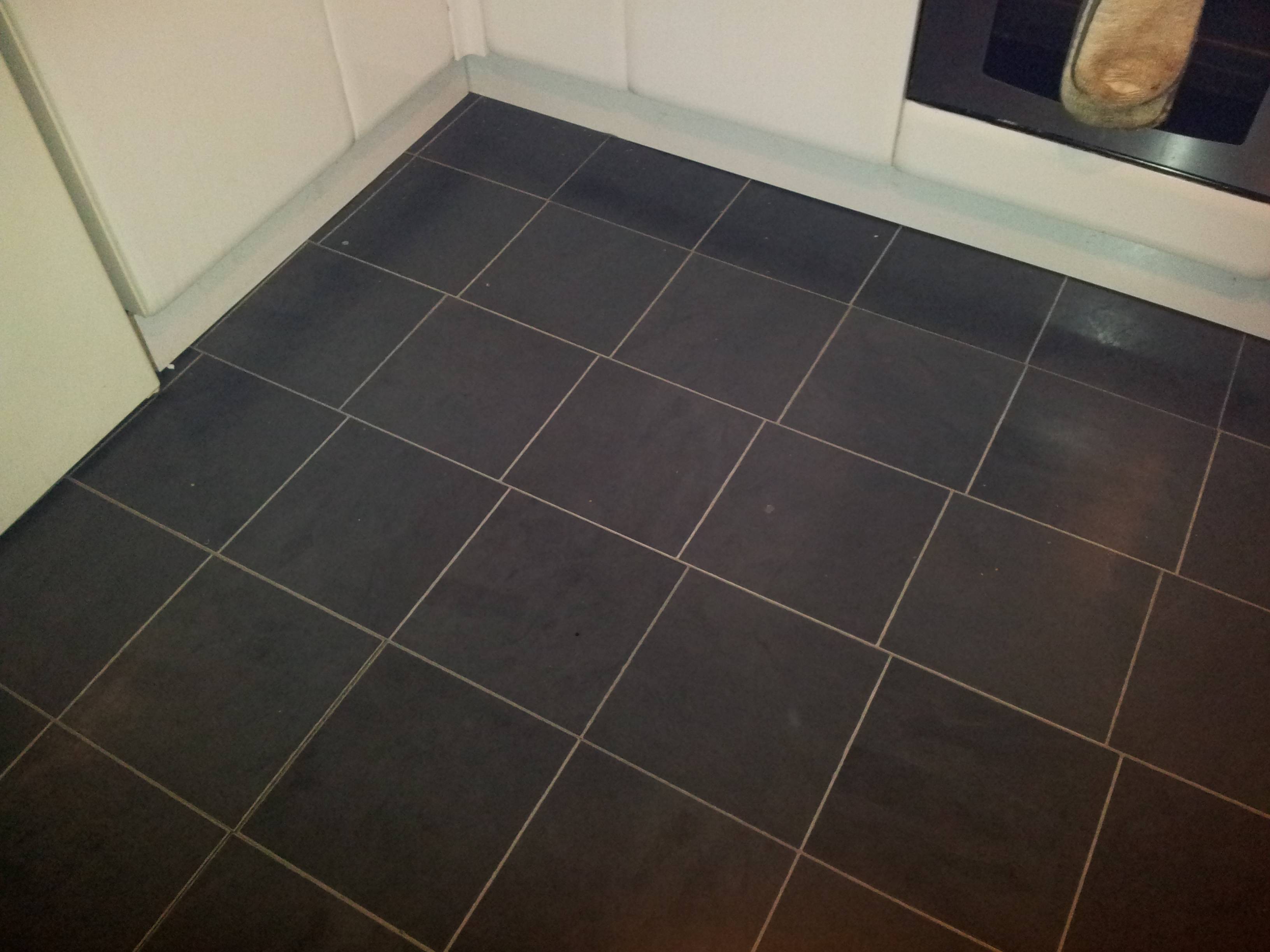 http://www.kickvick.com/perfectionists-nightmare/
23
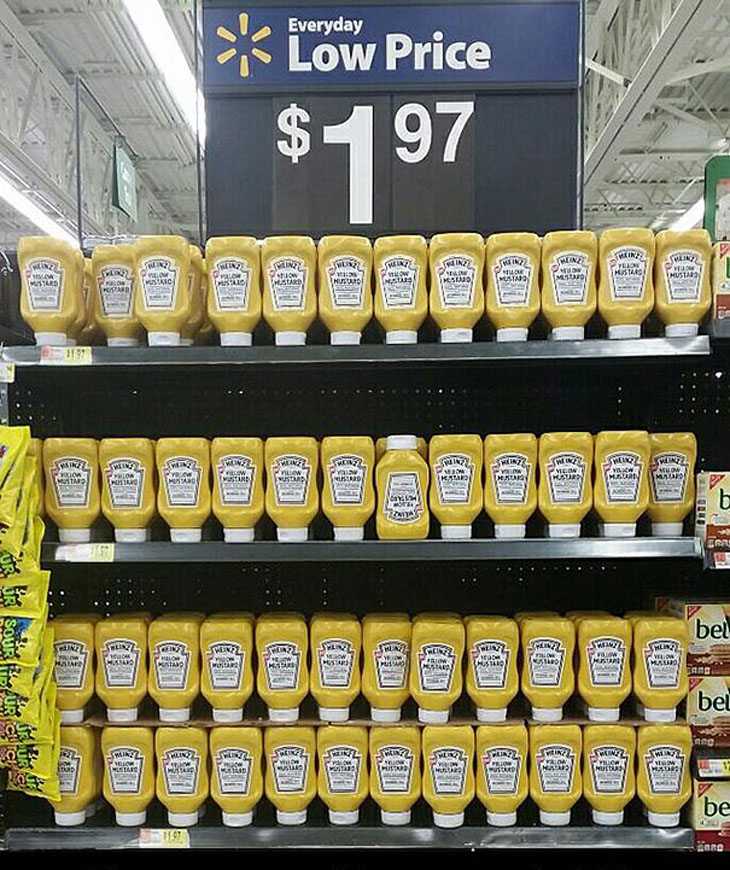 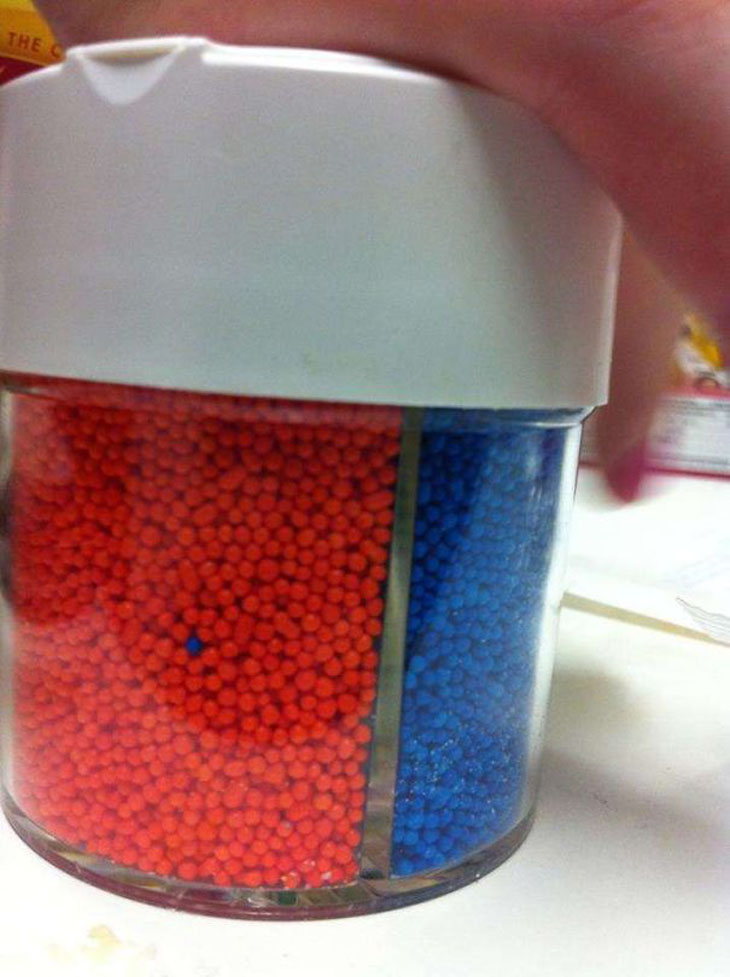 24
Slikta dziļuma uztvere
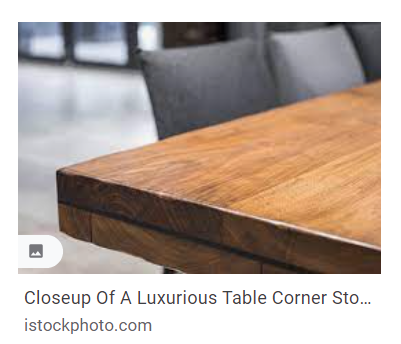 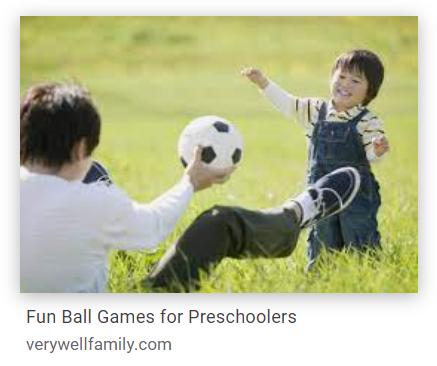 25
Mūsu smadzenes attīstās tajā virzienā, kur ir mūsu uzmanība
26
Pamatstratēģijas
Droša vide
Iespēja pielāgot gaismas
Vizuālais atbalsts
Organizēta vide
Saulesbrilles, kapuces, cepures
Vizuālās pauzes
Sociālie stāsti
Pašregulācijas stratēģiju mācīšana
Izvēļu došana
27
Paaugstināts redzes jutīgums  – Ko darīt?
Samazināt fluorescējošas / mirgojošas / raustīgas gaismas.
Nēsāt saulesbrilles.
Izmantot aptumšojošos aizkarus.
Izveidot darba telpu ar augstām sienām vai nožogojumu, kas norobežo no traucējošiem stimuliem.
Novērst liekus atspīdumus, gaismas, nepieciešamības gadījumā gaismu izslēgt
Piemeklēt īpašu vietu, kur vizuālie kairinājumi netraucē
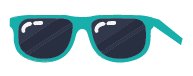 28
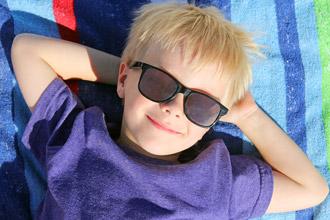 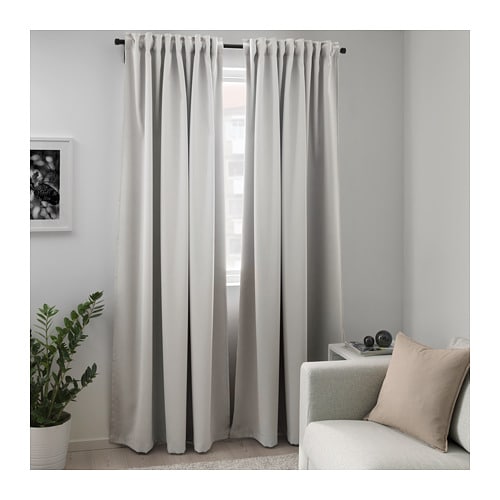 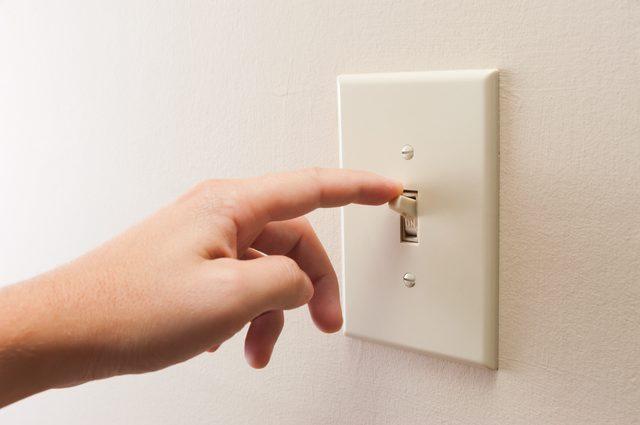 29
Organizēt vidi, liekot mantas kastēs vai atvilktnēs
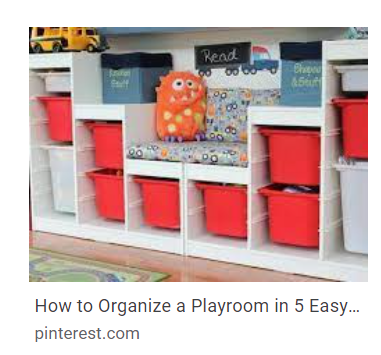 Izvairīties no košām sienām, raibas gultasveļas utt.
30
Zīmēšana tumsā
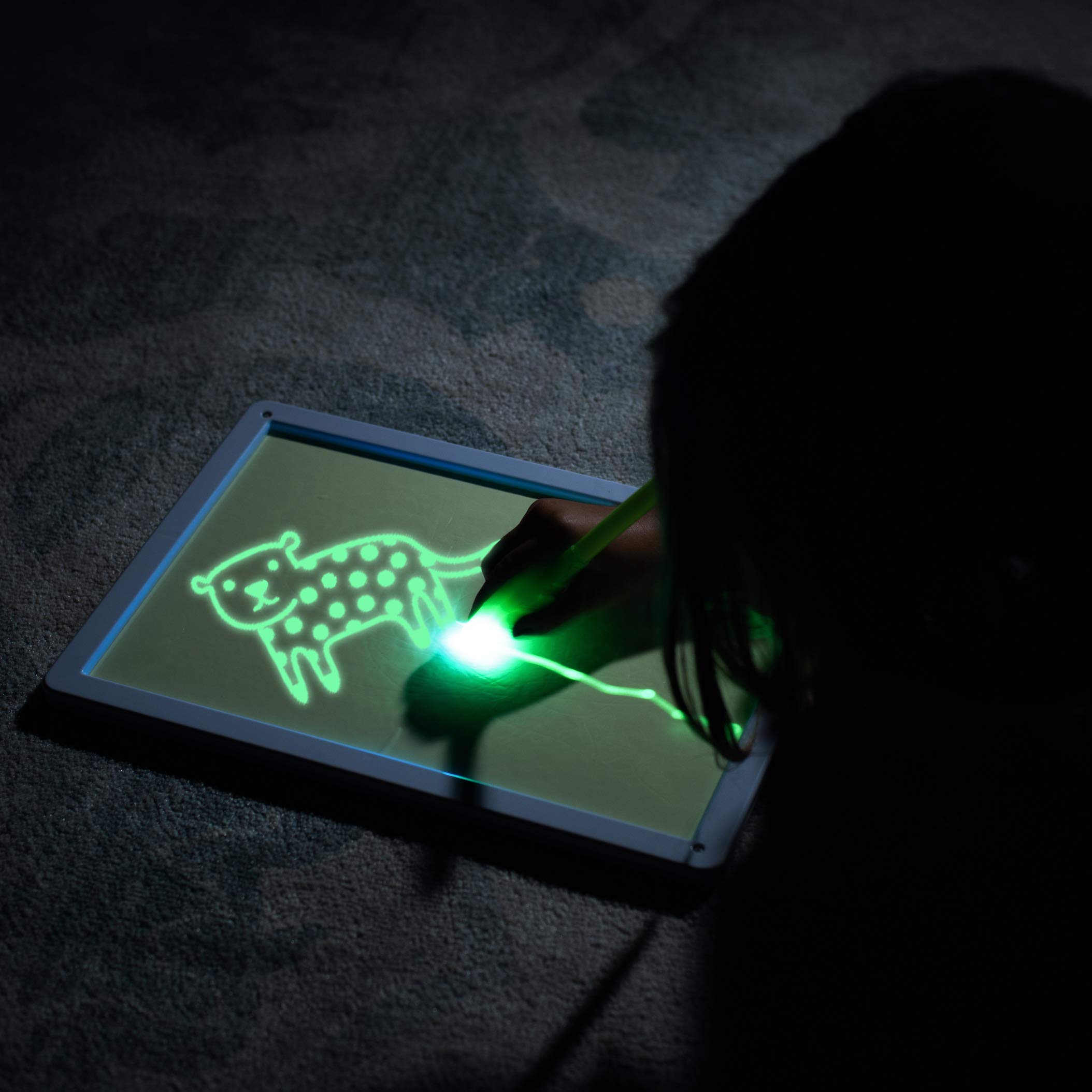 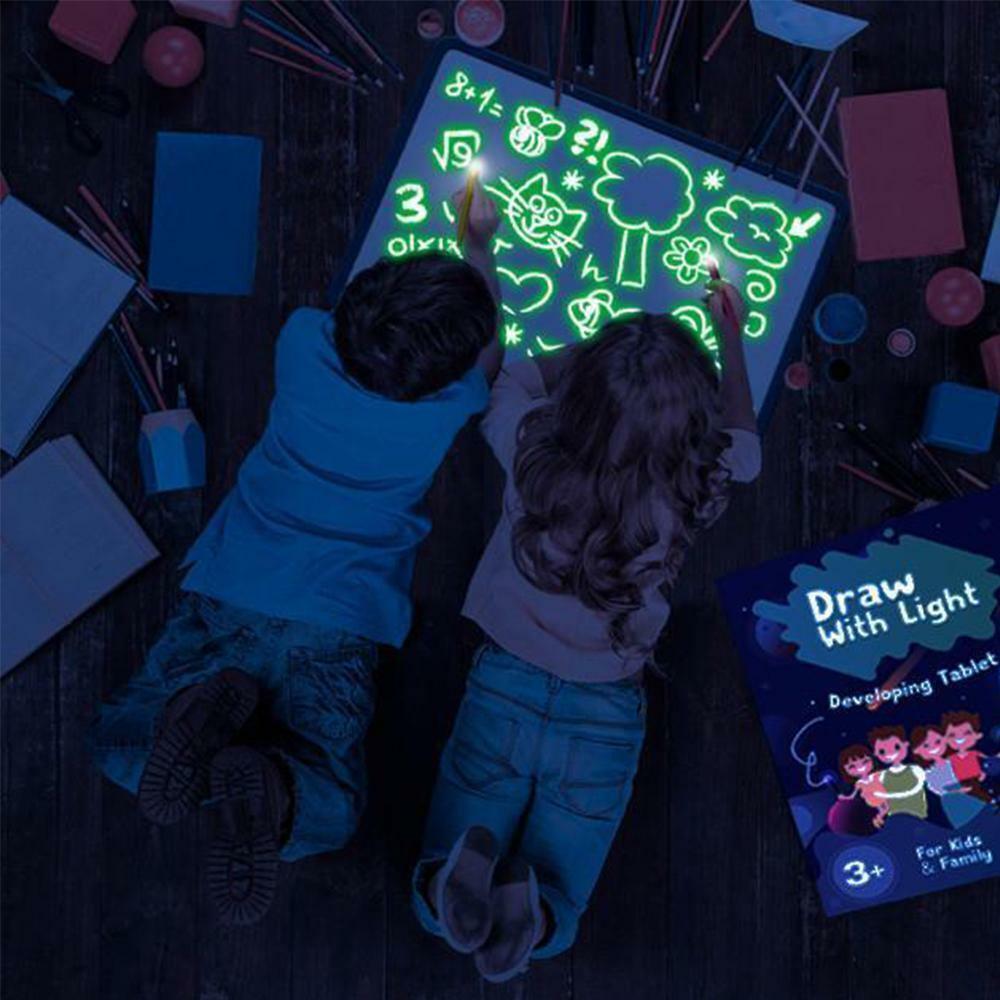 31
Zīmēšana ar gaismu
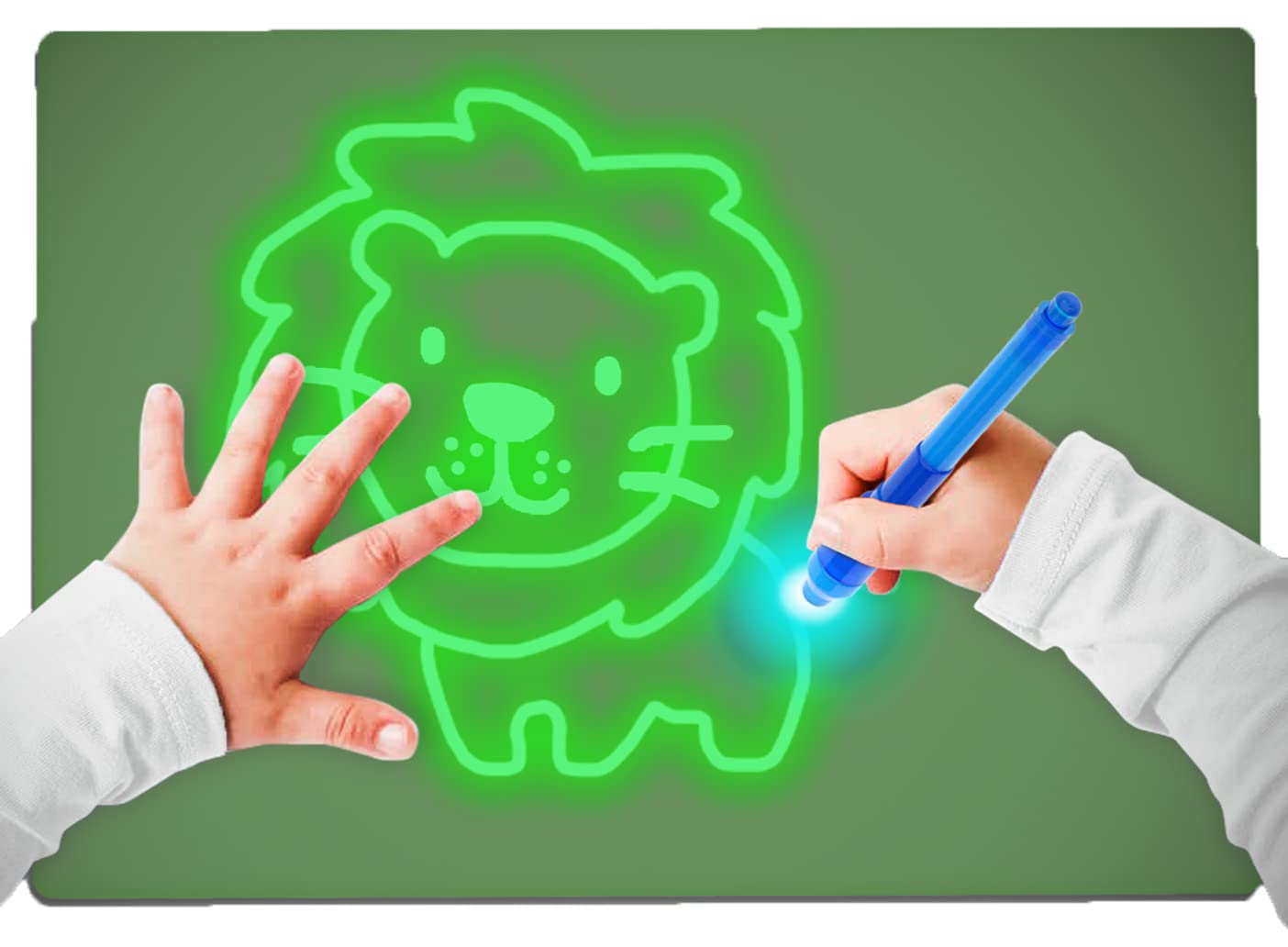 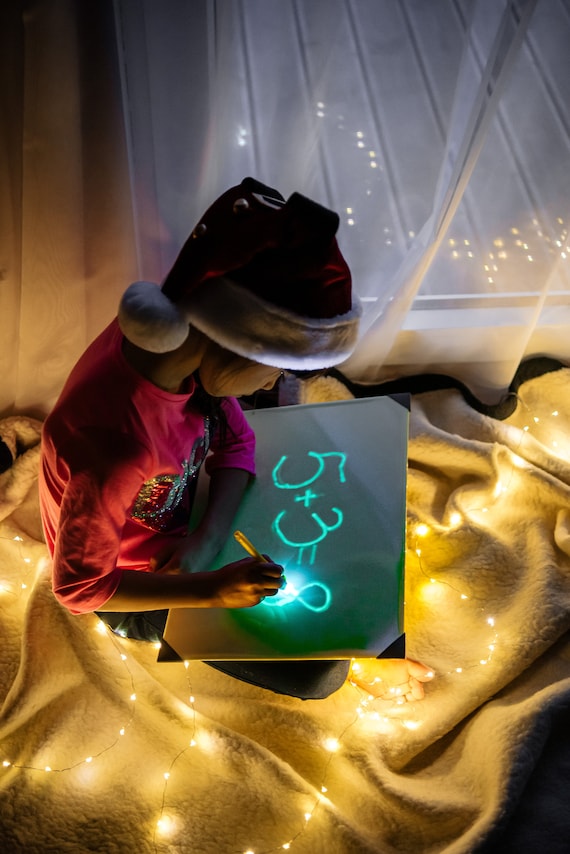 32
Zīmēšana aplikācijās
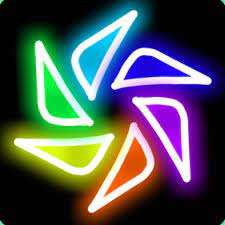 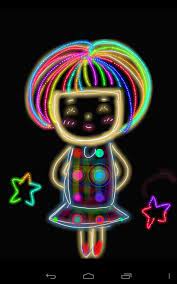 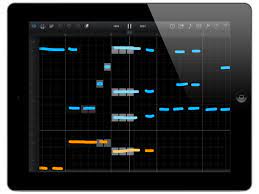 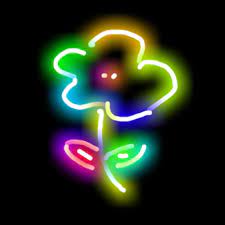 33
Vizuālās dienasgrāmatas
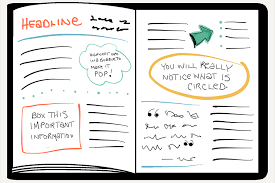 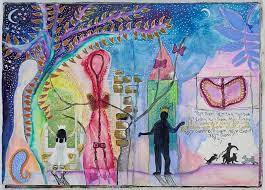 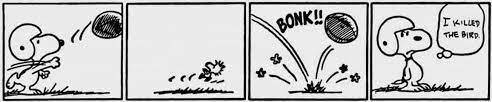 34
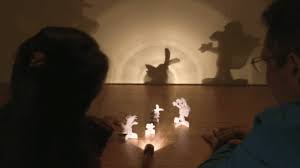 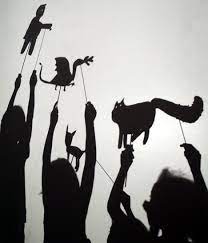 Ēnu spēles
Lekšana uz ēnas
Ēnu teātri
Sekošana ēnai
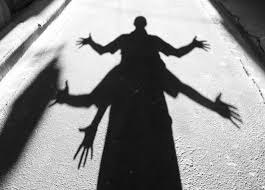 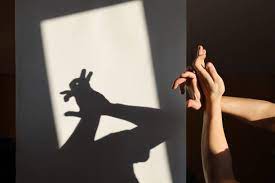 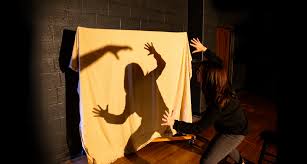 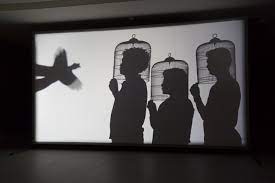 35
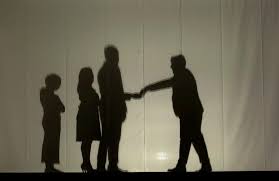 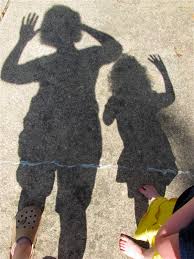 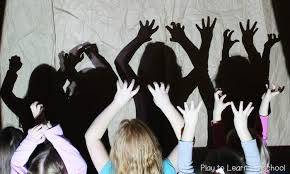 36
Spēles ar spoguļiemSauleszaķīšiLupasPuzzlesLavas lampasPudeles ar želejām utt
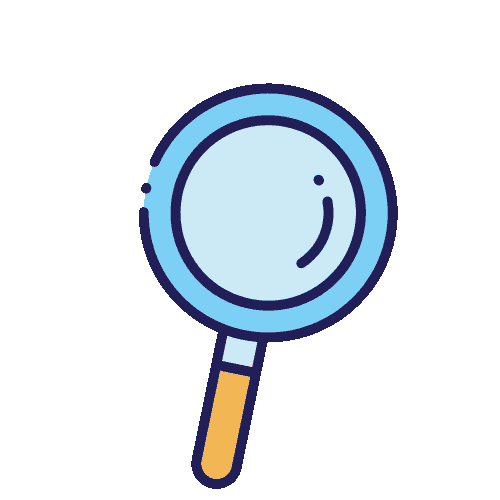 37
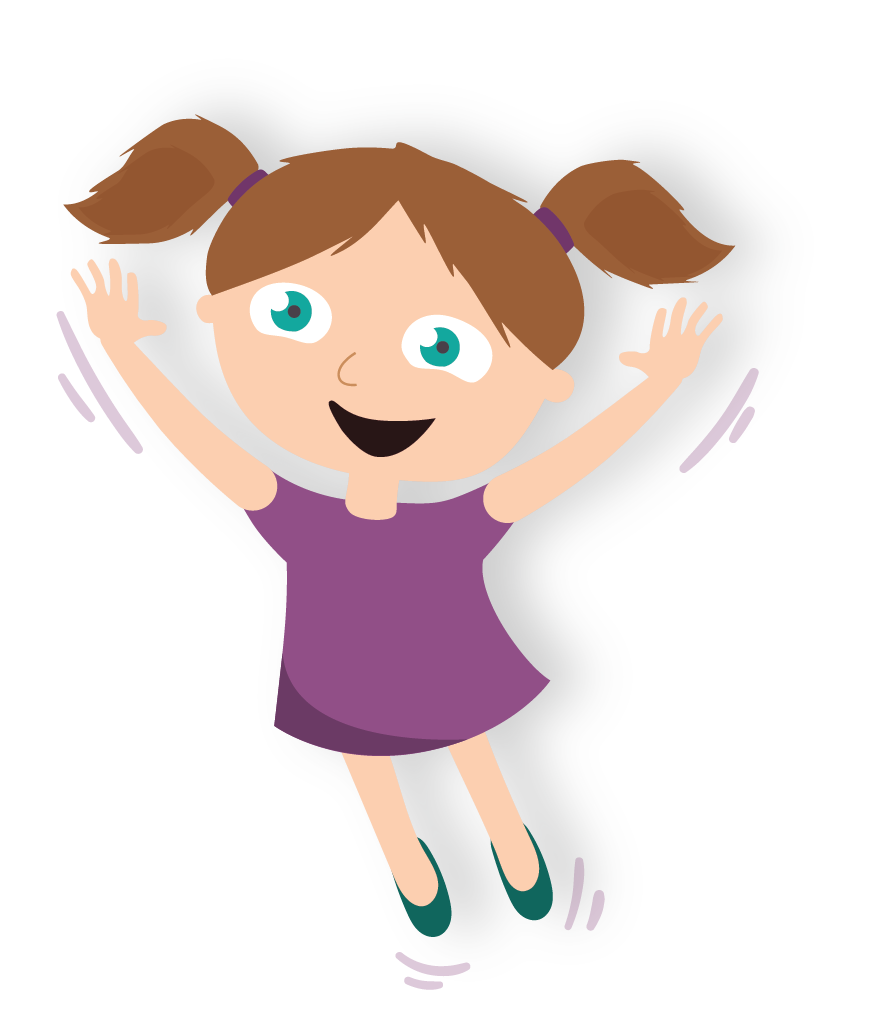 Paldies!
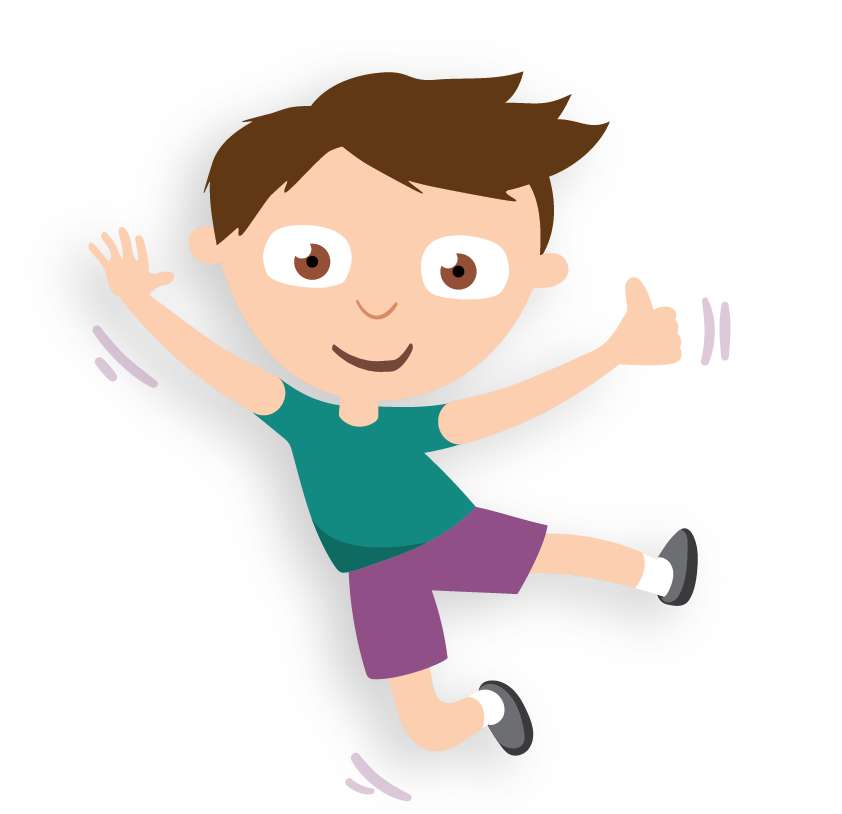 www.uzvediba.lv
info@uzvediba.lv
38